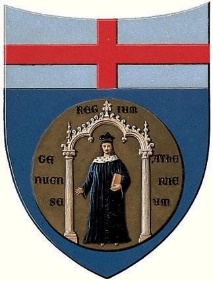 Analisi numerica e sperimentale del flusso di Taylor-Couette
Università di Genova
Scuola Politecnica
Dipartimento di Ingegneria Meccanica, Energetica, Gestionale e dei Trasporti
Correlatore:
Dott. Ing. Giulia Innocenti
Relatore:
Chiar.mo Prof. Ing. Alessandro Bottaro
Allievo:
Alessio Carpi
Marzo 2024
[Speaker Notes: NOTA:
per cambiare l'immagine in questa diapositiva, selezionarla ed eliminarla. Quindi fare clic sull'icona Immagini nel segnaposto per inserire l'immagine desiderata.]
Introduzione
Flusso di Couette
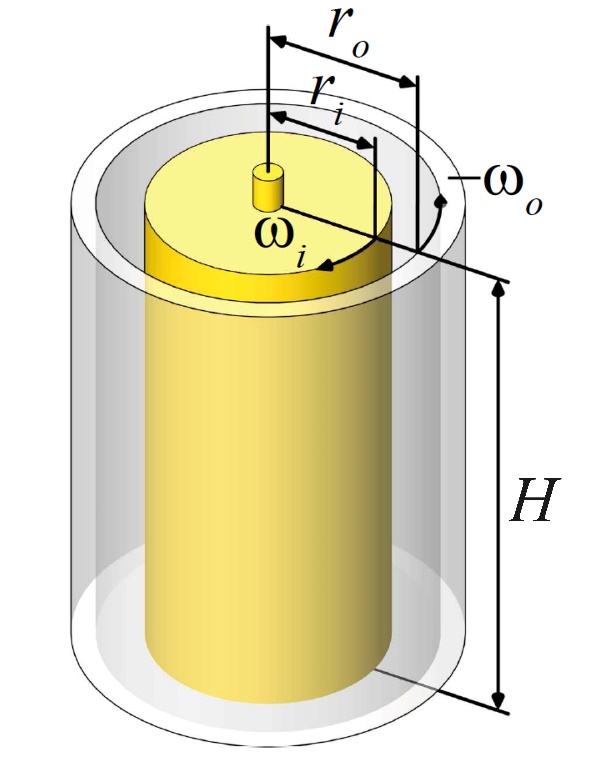 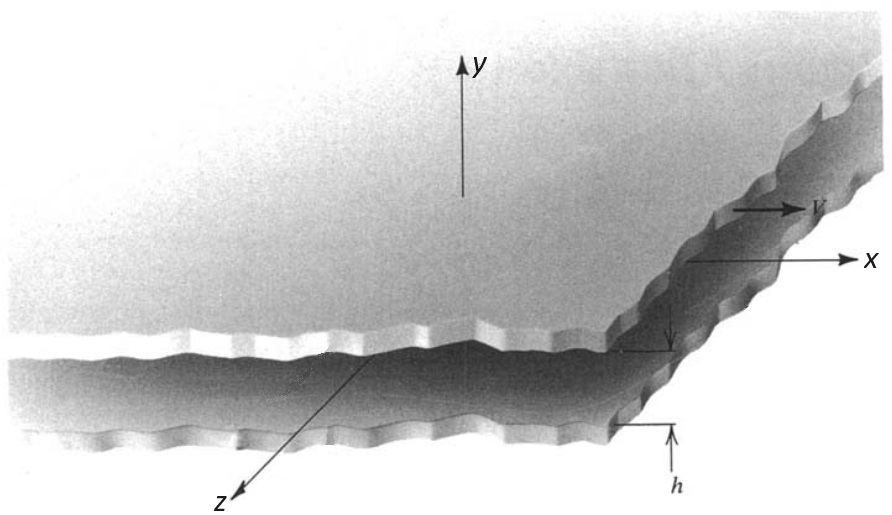 Piastre parallele infinite
Cilindri coassiali
2
Introduzione
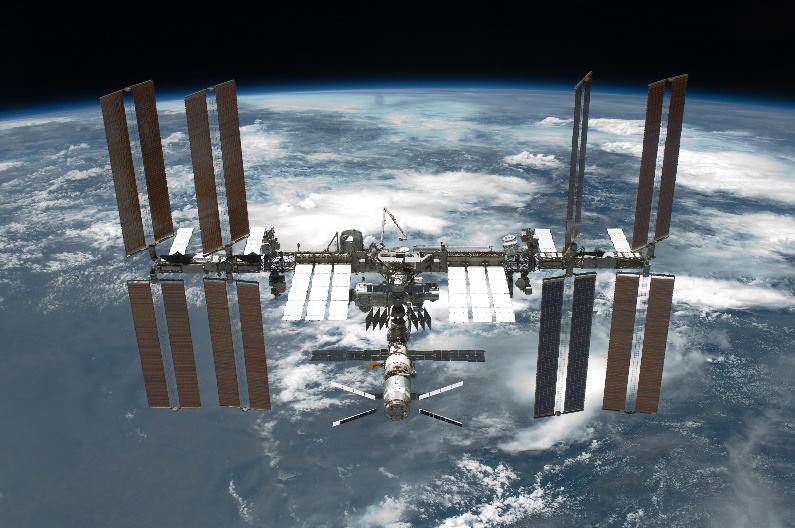 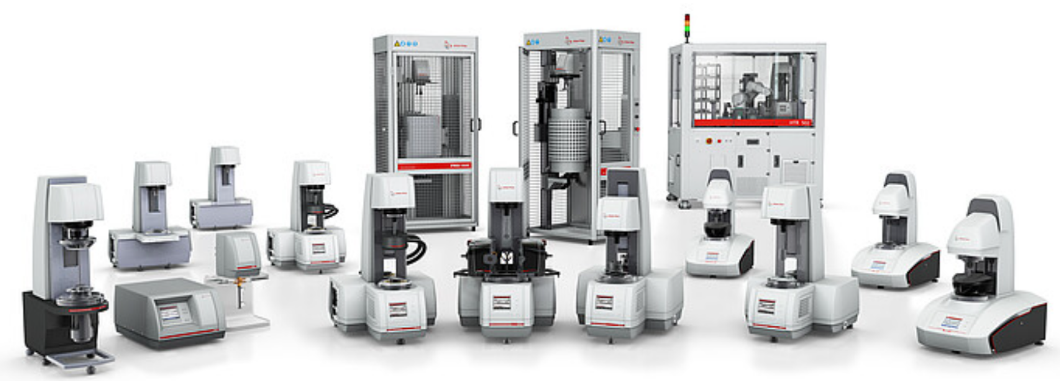 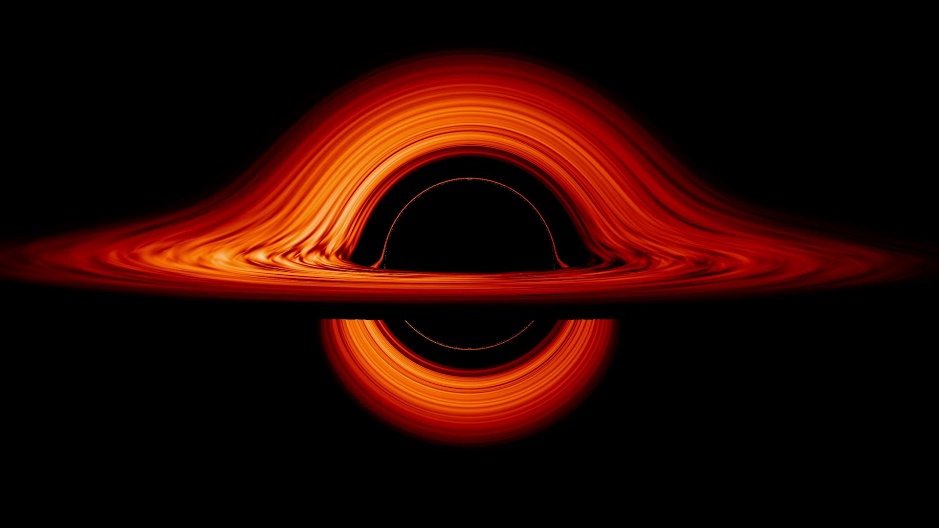 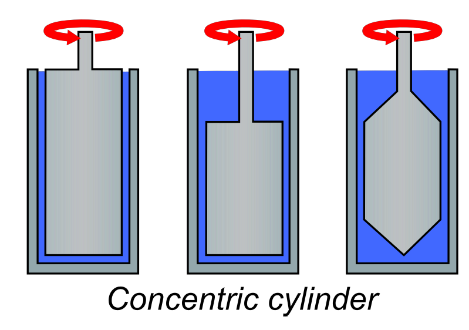 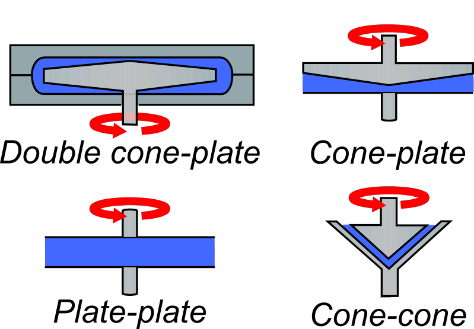 3
Flusso di Couette
Piastre parallele infinite
Cilindri coassiali
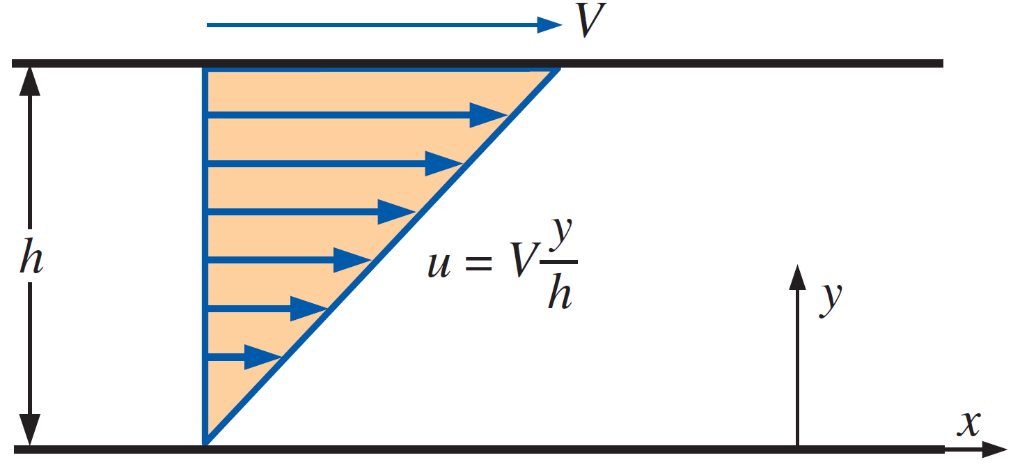 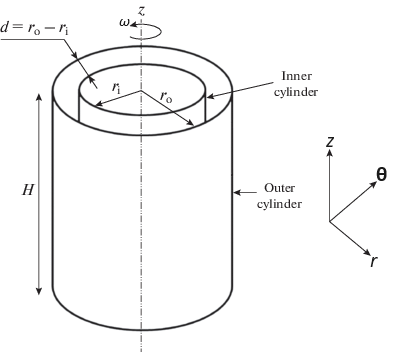 4
Flusso di Taylor-Couette
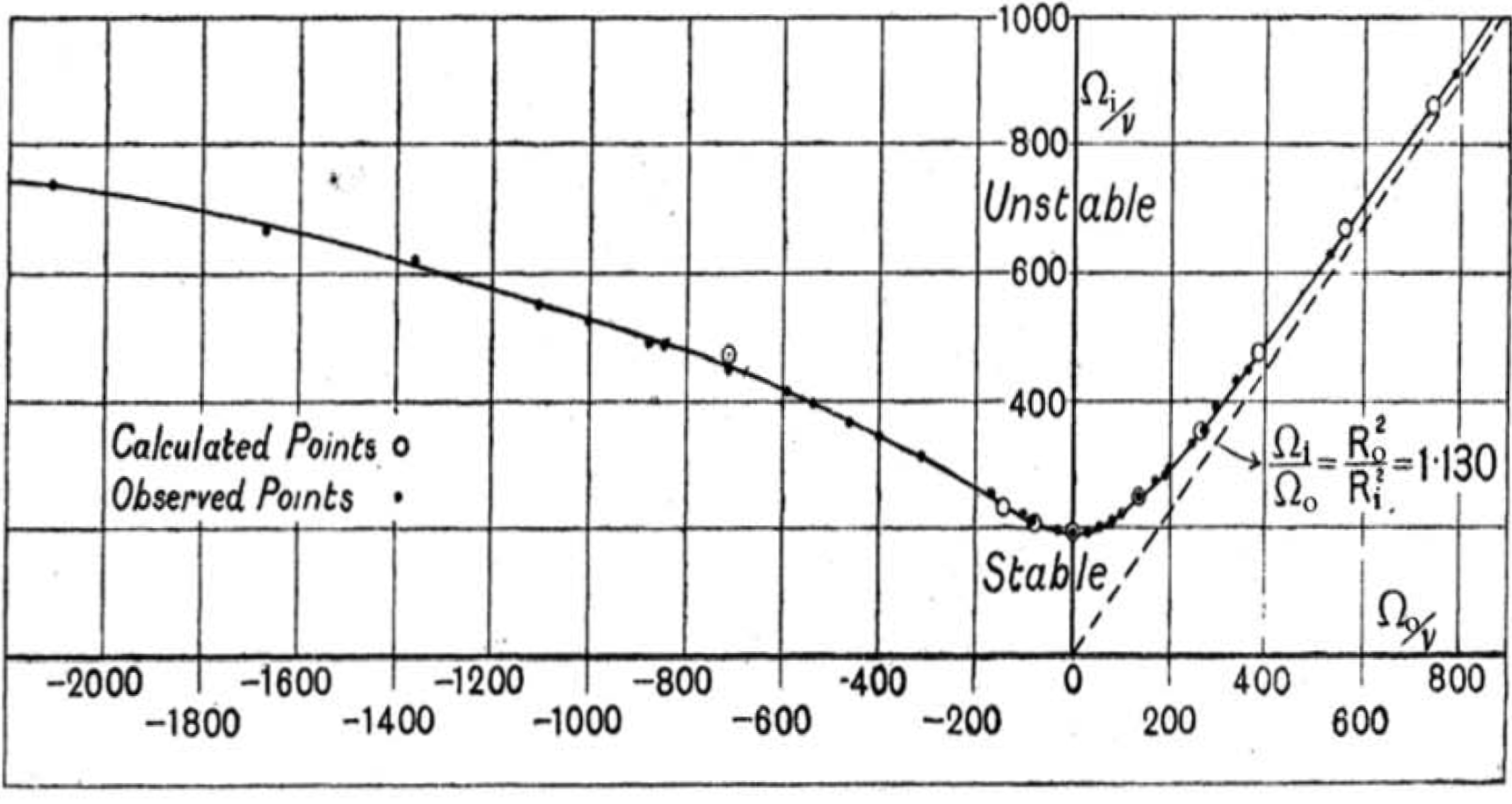 G.I.Taylor 1923
5
Flusso di Taylor-Couette
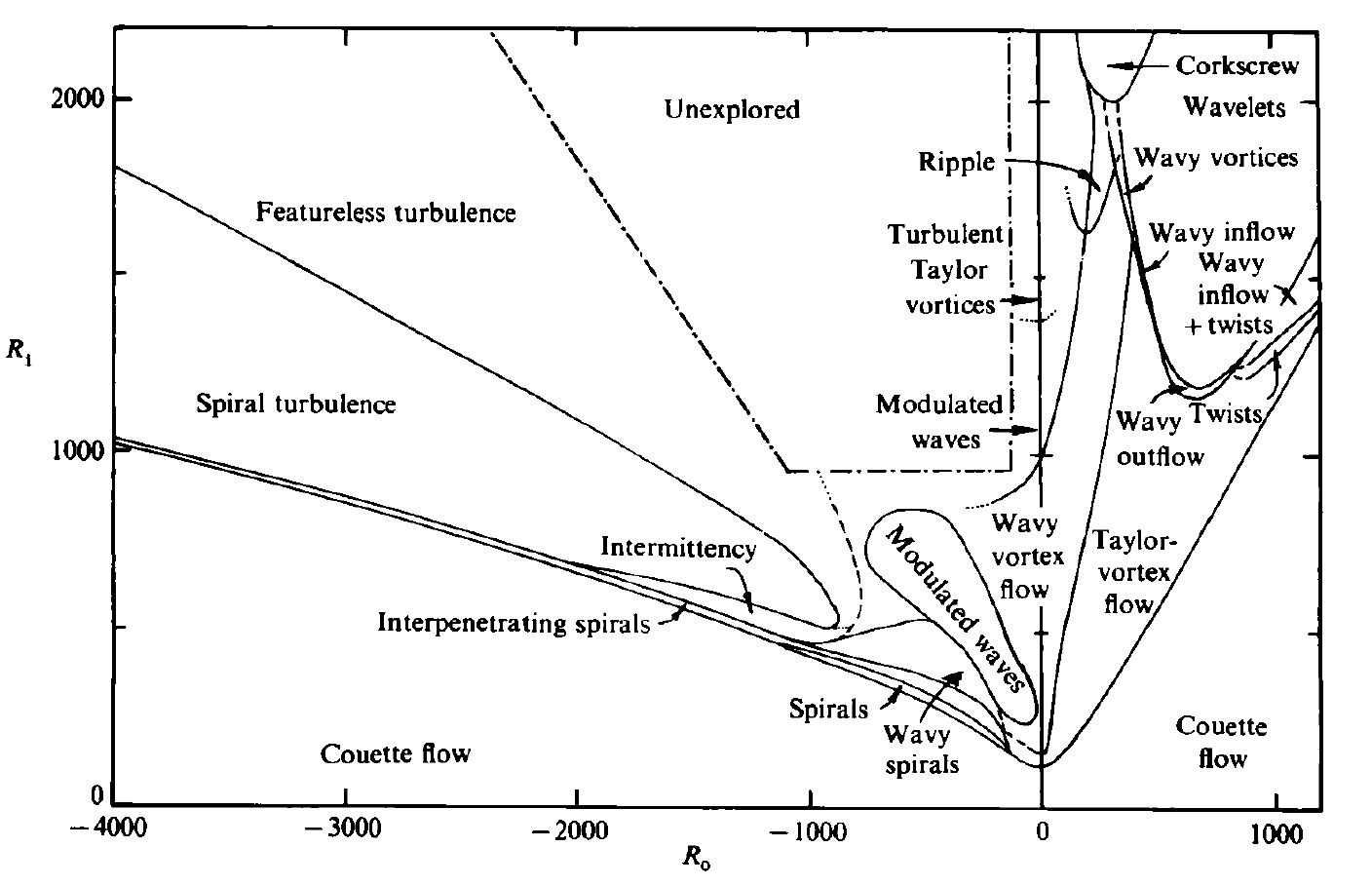 C.D.Andereck
S.S.Liu
H.L.Swinney
1986
6
Flusso di Taylor-Couette
Numero di Taylor
Per cilindro esterno fisso
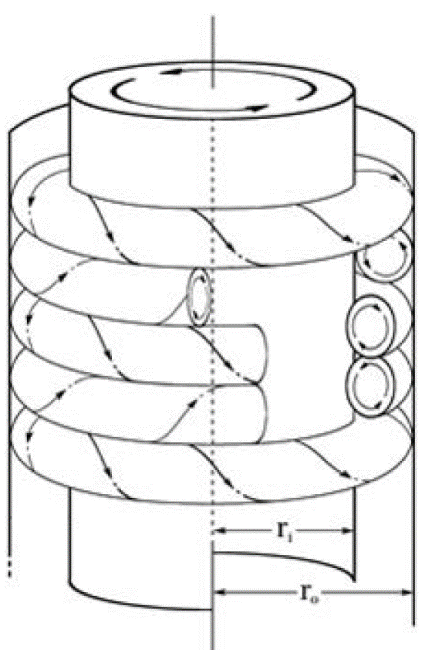 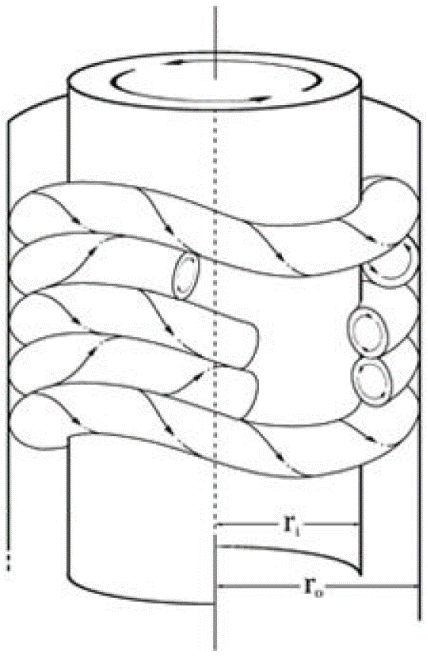 TVF
WVF
7
Laboratorio
Laboratorio del DICCA
Reometro rotazionale Anton Paar Physica MCR 301
Cilindro interno acciaio AISI 304, cilindro esterno alluminio
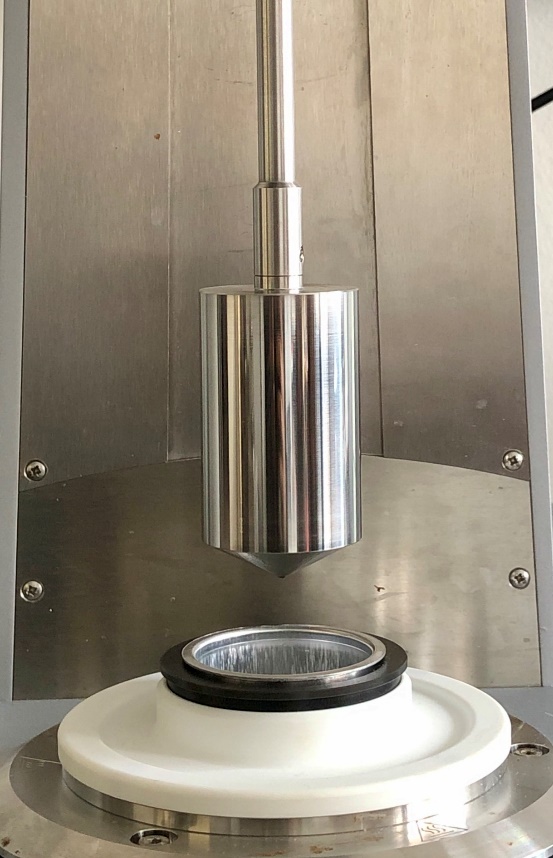 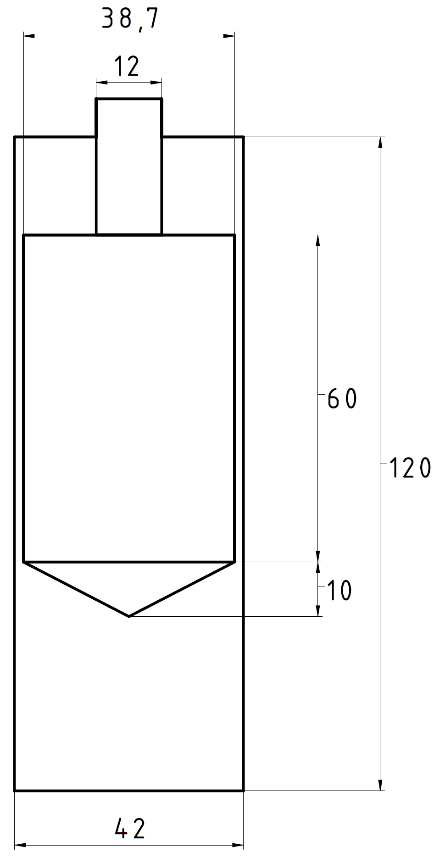 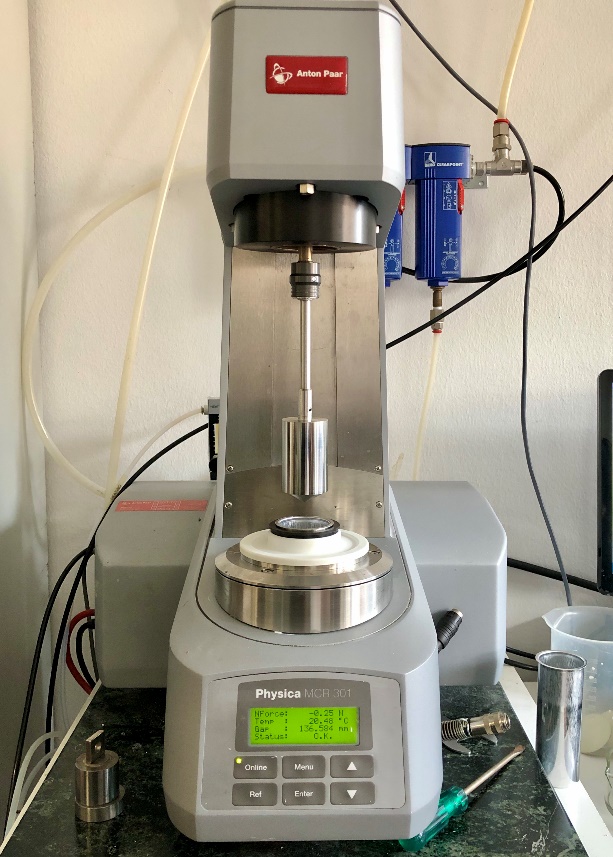 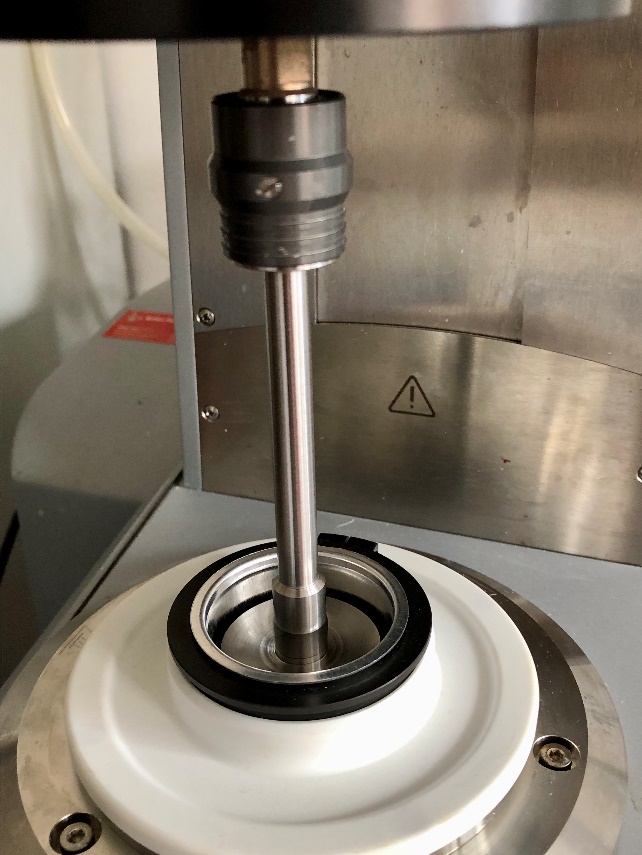 [mm]
8
Laboratorio
9
Laboratorio
Risultato del test in laboratorio
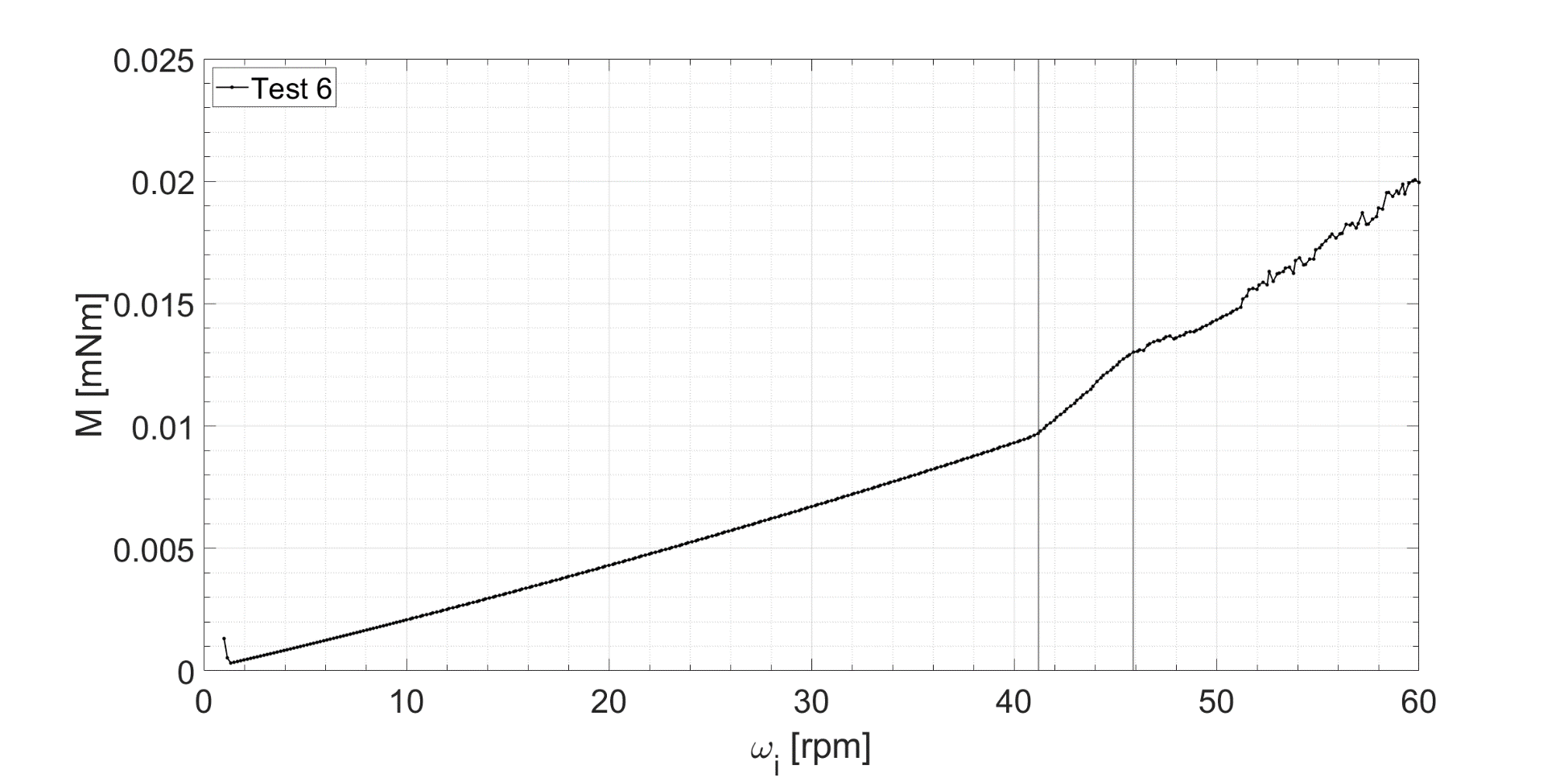 10
Laboratorio
Coppia M ricavata sperimentalmente in funzione del numero di Taylor
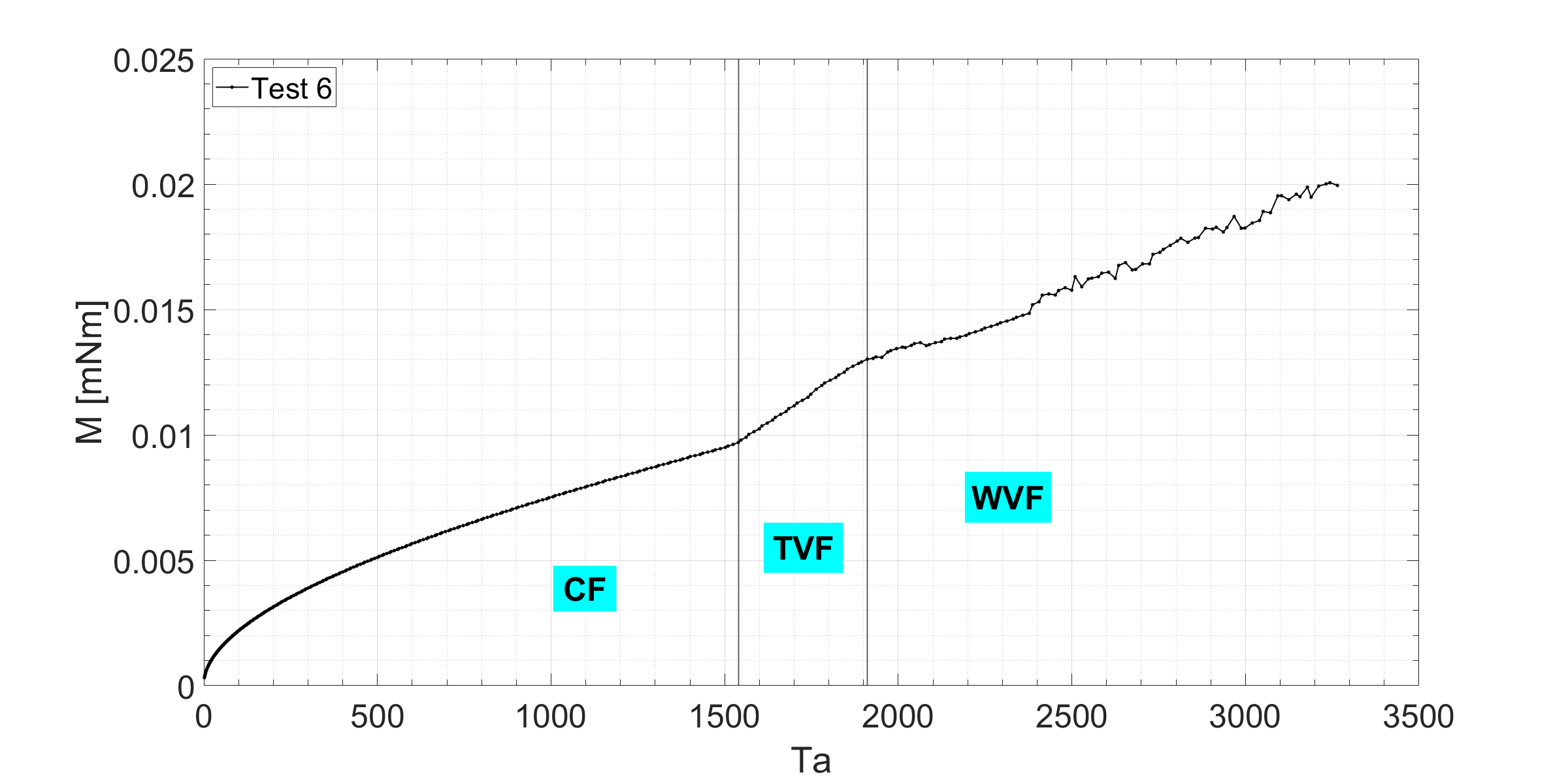 11
Simulazione numerica
Adimensionalizzazione del problema numerico
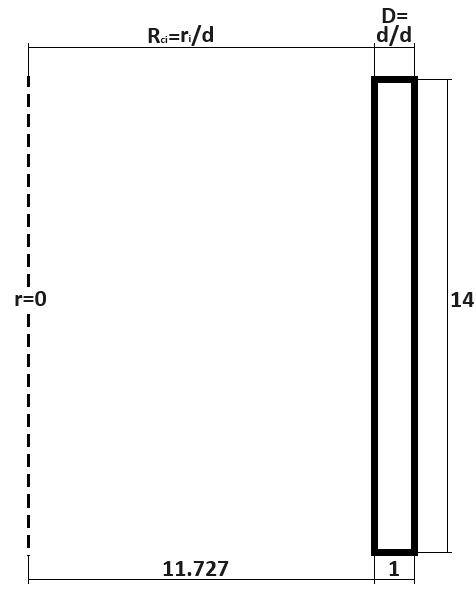 12
Simulazione numerica
Geometria e condizioni al contorno
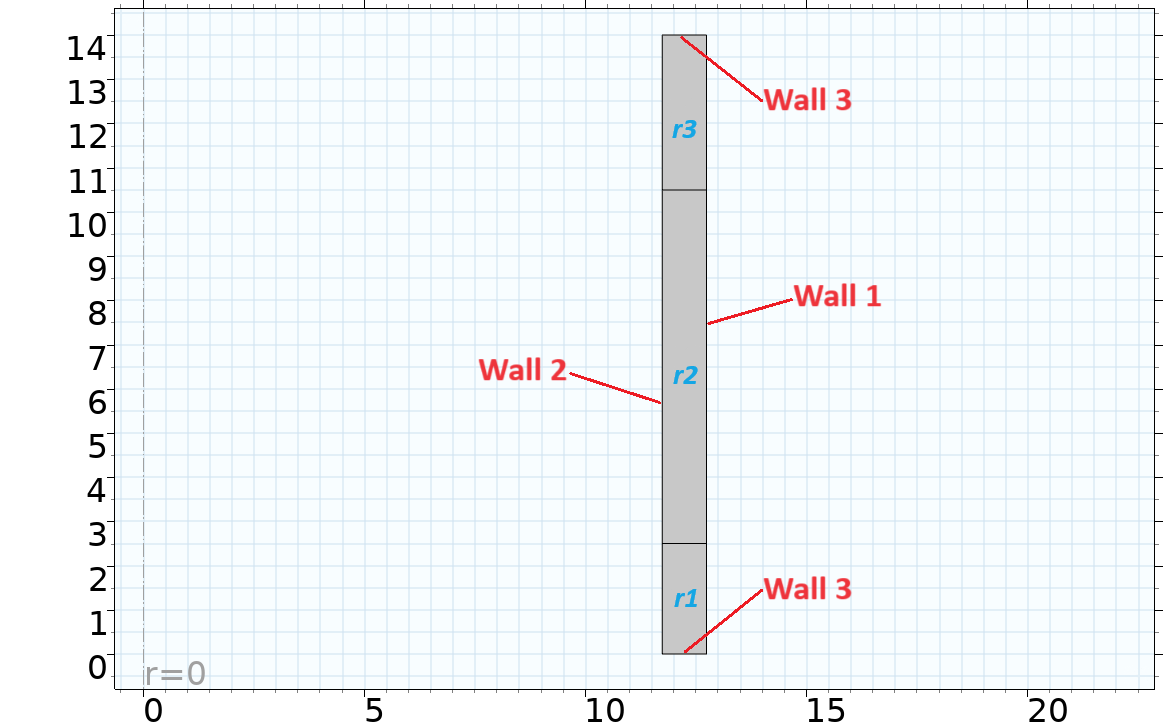 13
Simulazione numerica
Mesh
Extremely fine
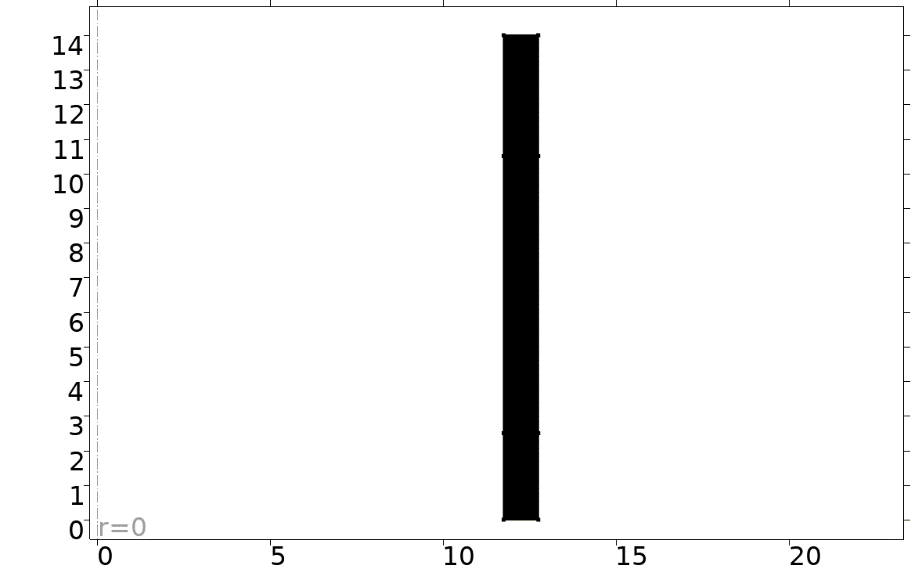 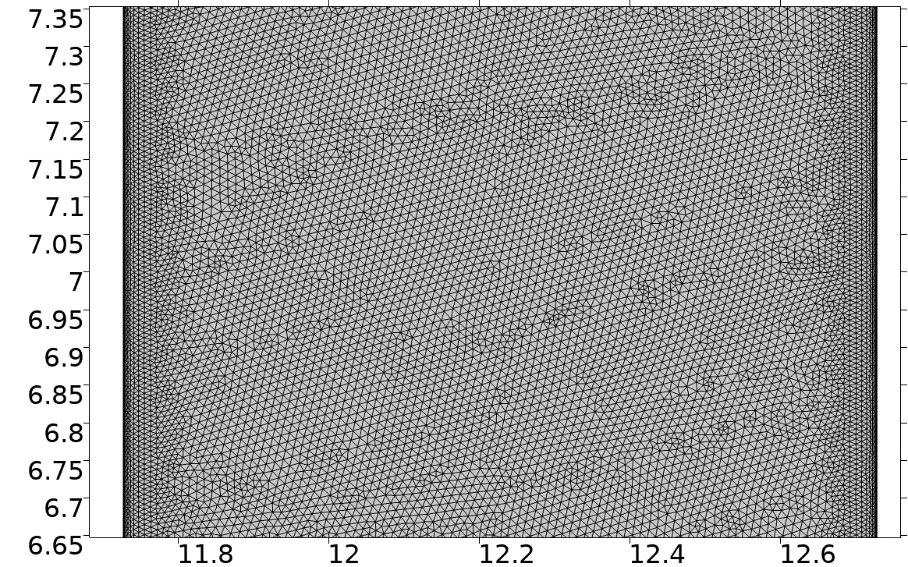 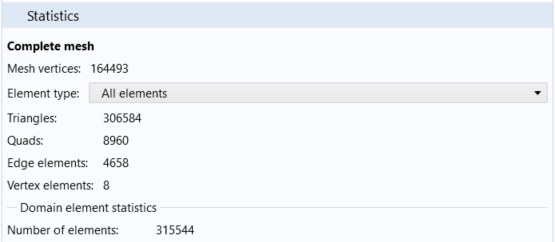 14
Simulazione numerica
Calcolo della coppia lato cilindro interno
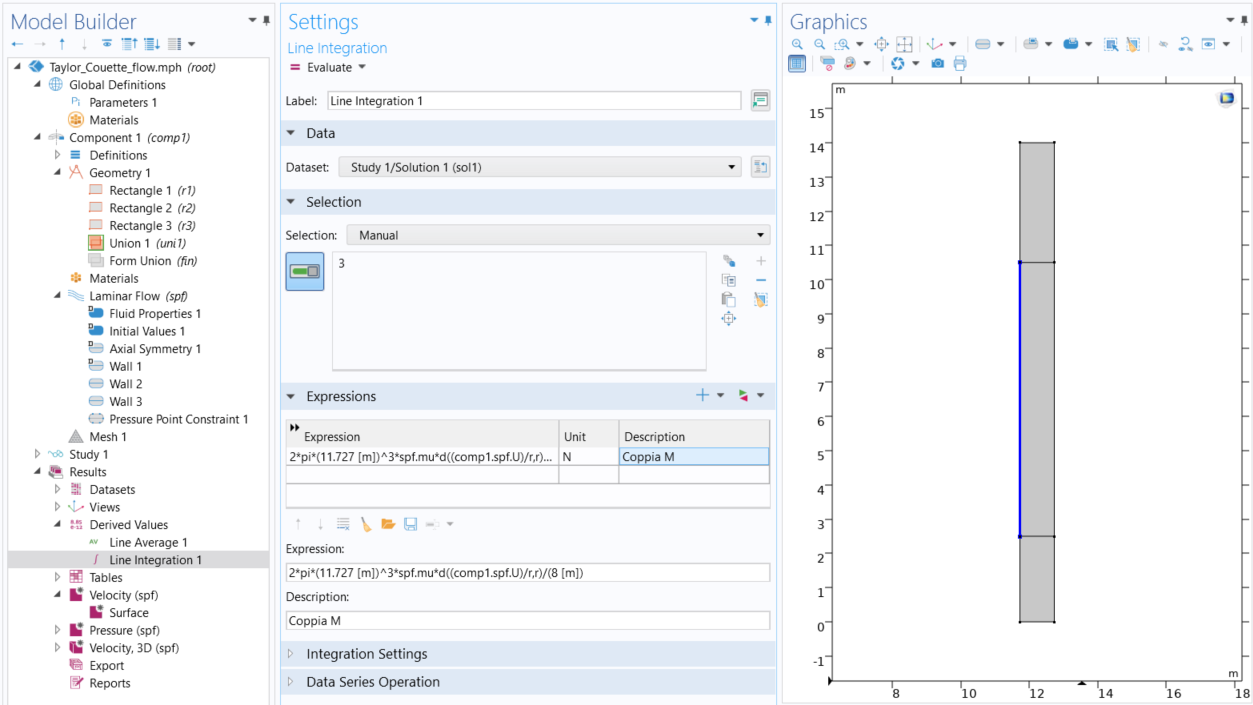 15
Simulazione numerica
Coppia M calcolata numericamente in funzione del numero di Taylor
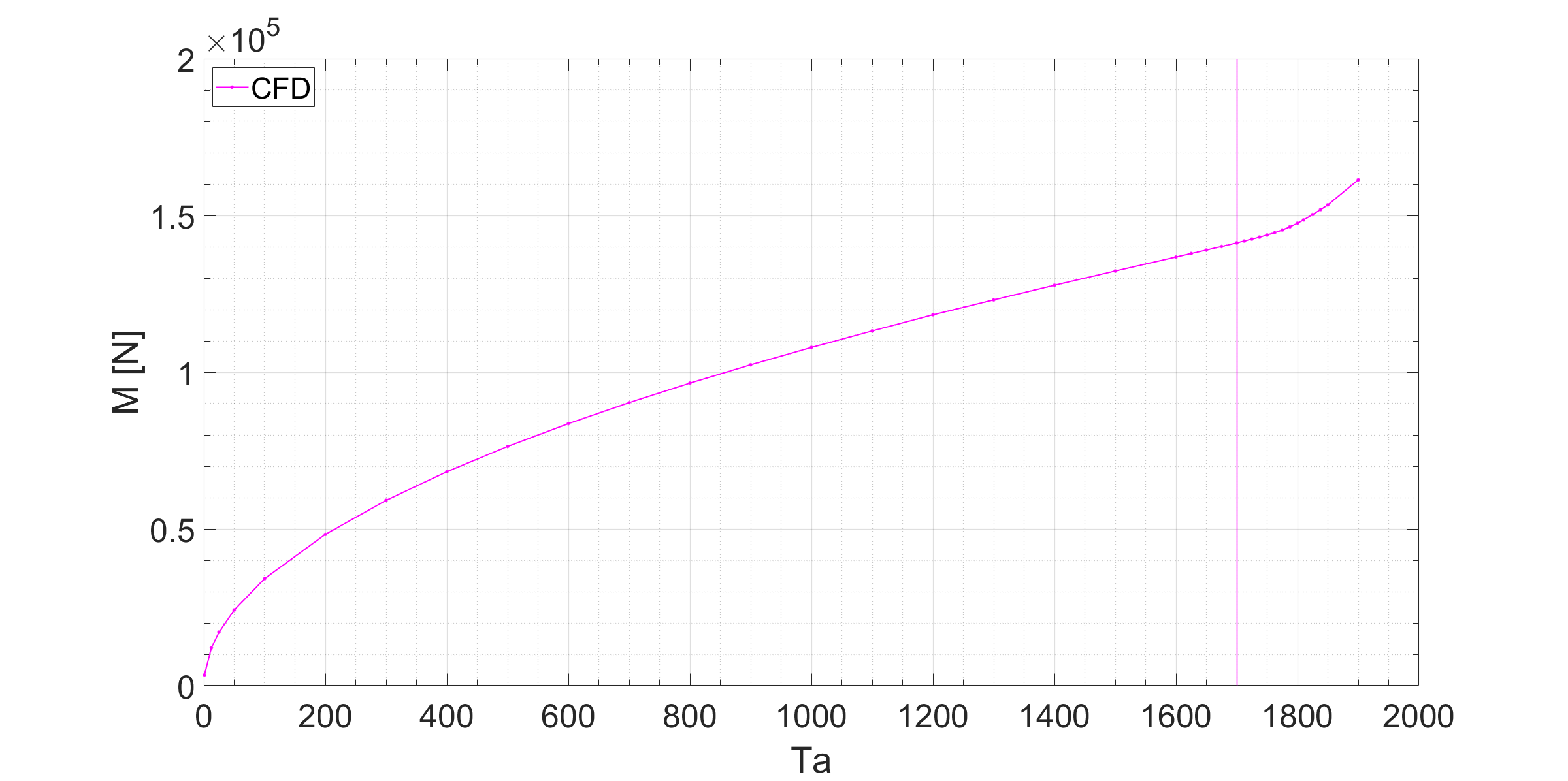 Prima instabilità inizia a verificarsi per Taylor 1700
16
Simulazione numerica
Componente u della velocità per diversi numeri di Taylor
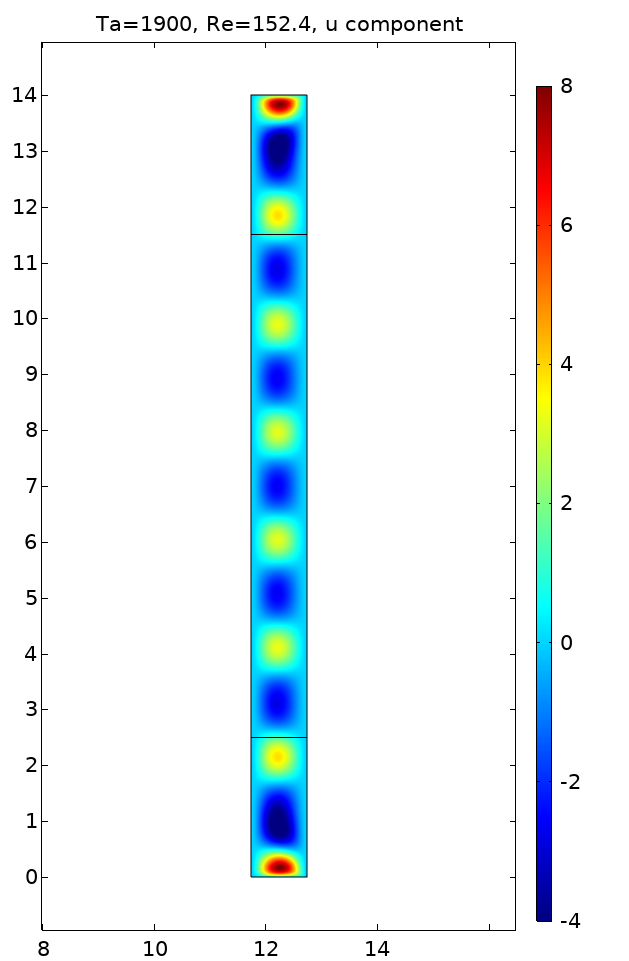 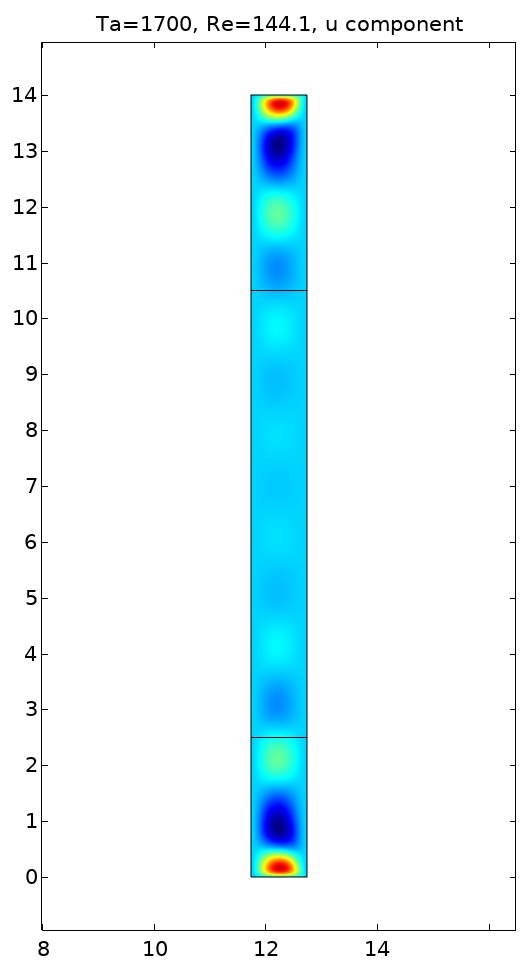 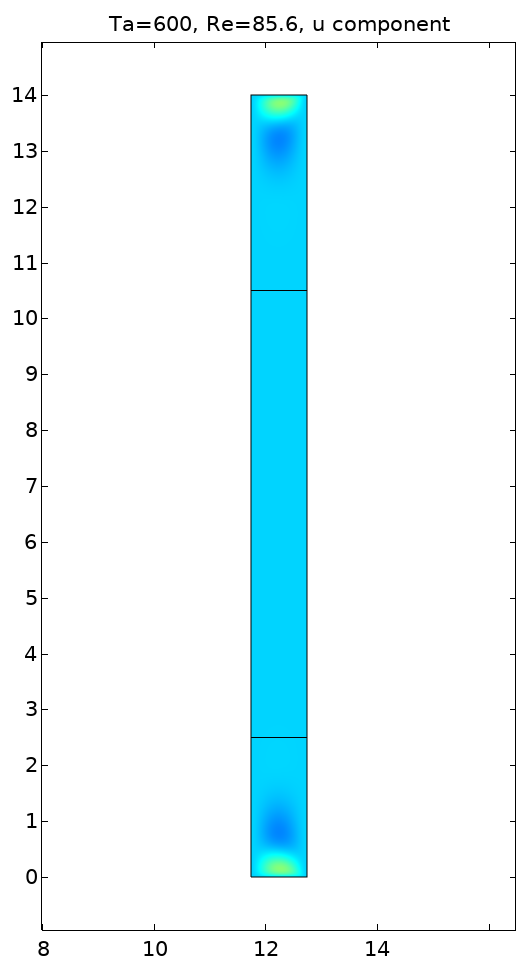 17
Simulazione numerica
Componente v della velocità per diversi numeri di Taylor
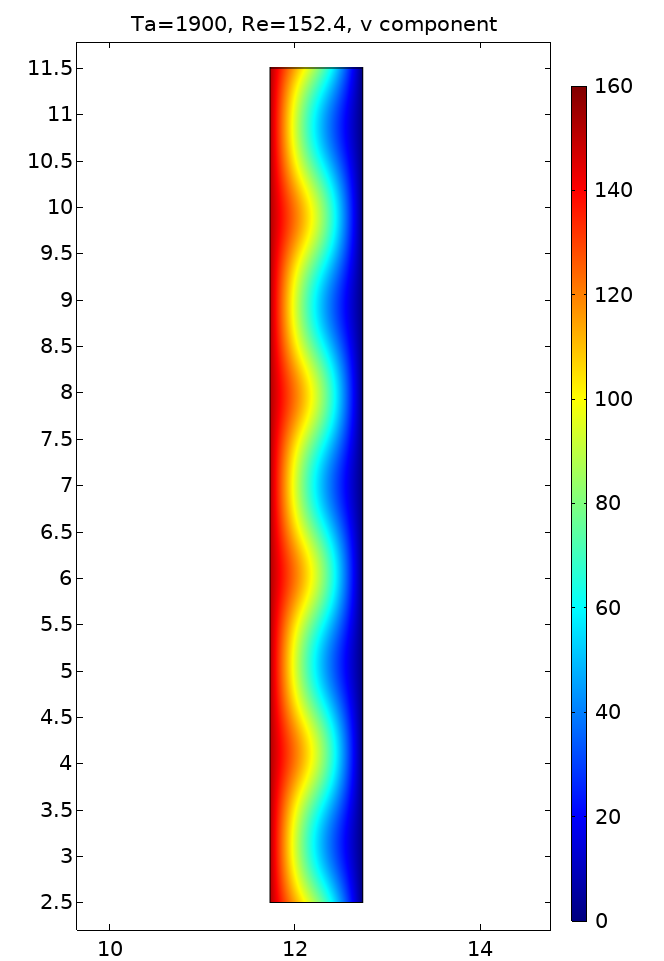 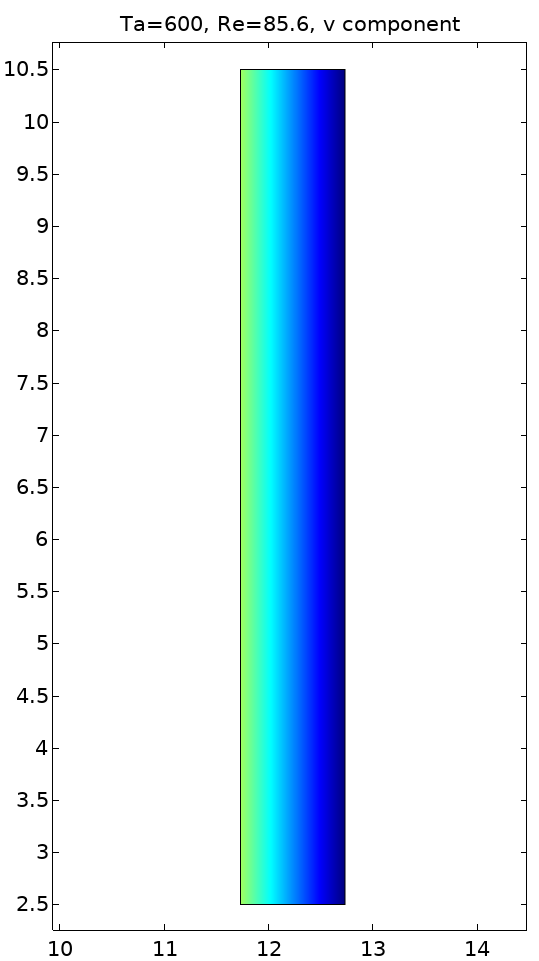 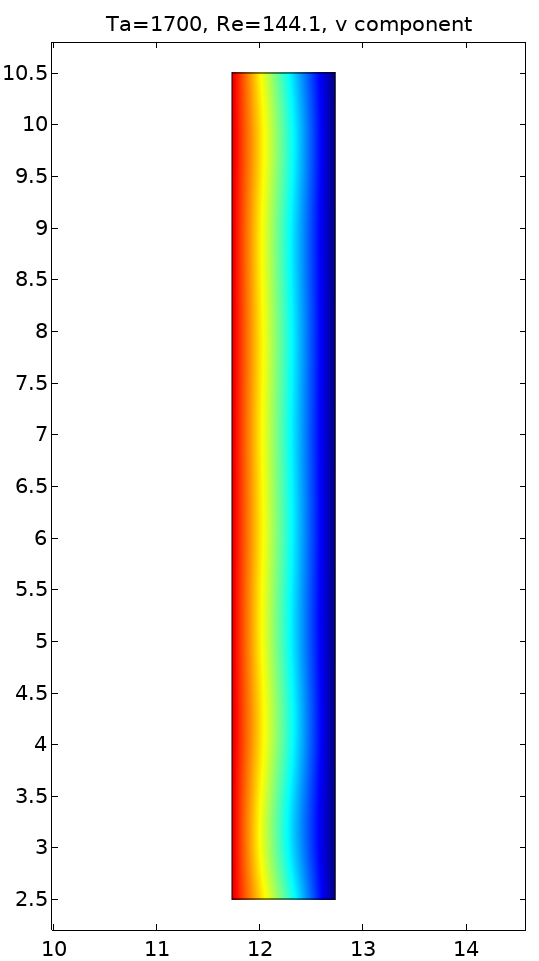 18
Simulazione numerica
Componente w della velocità per diversi numeri di Taylor
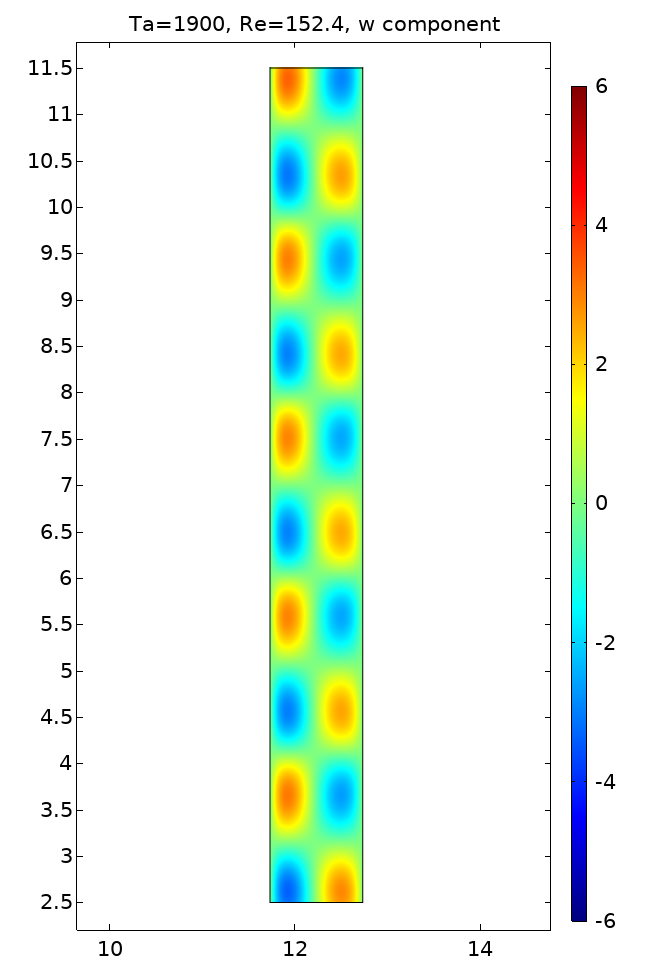 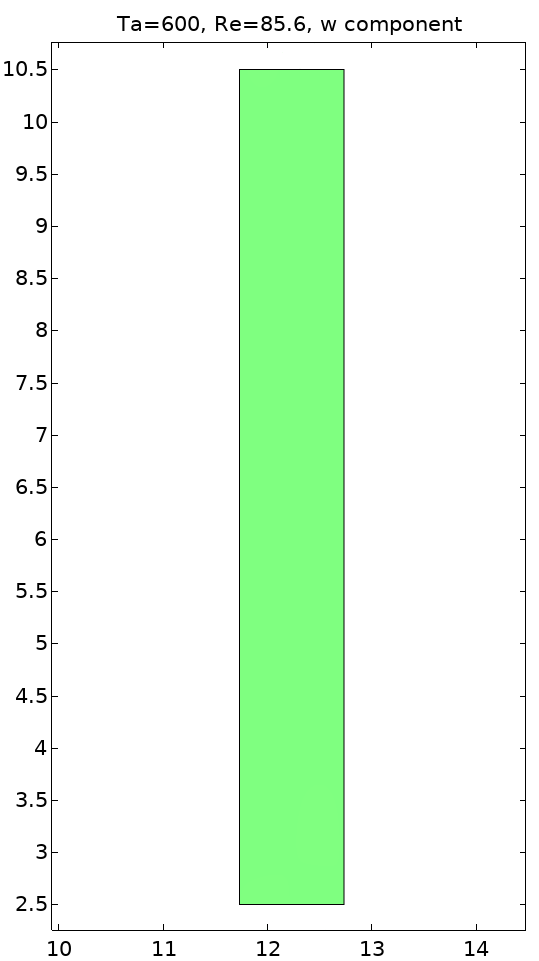 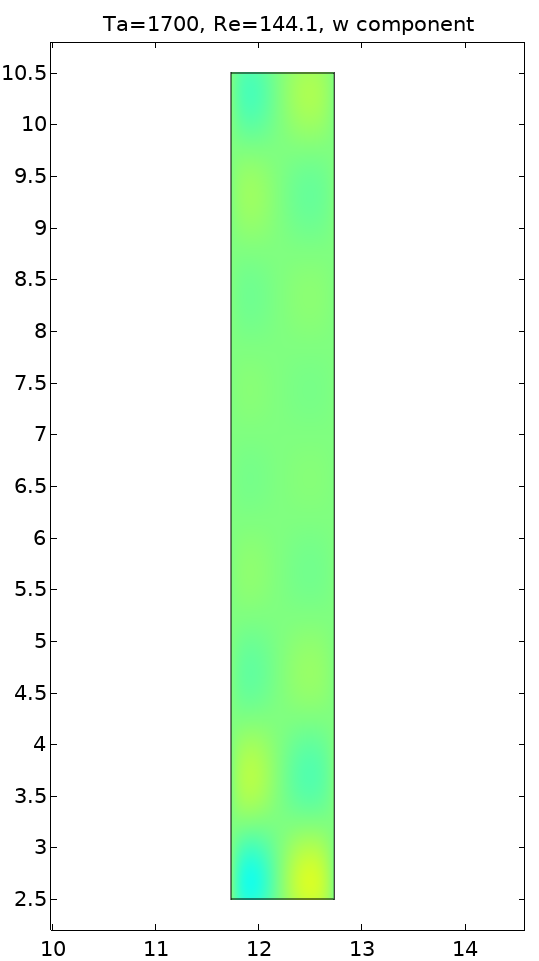 19
Simulazione numerica
Visualizzazione delle linee di corrente nei contour u e w
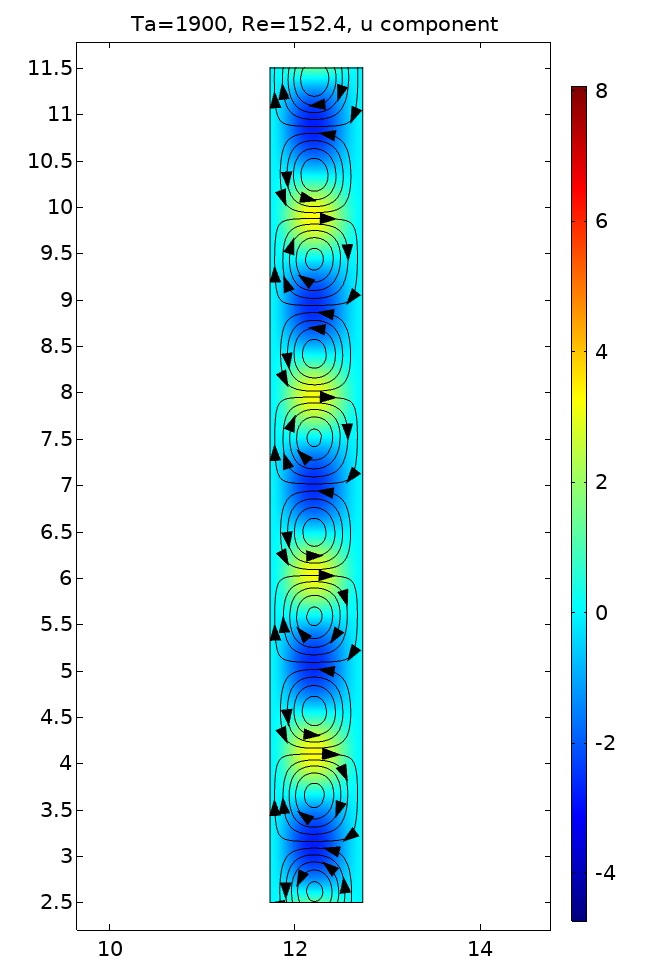 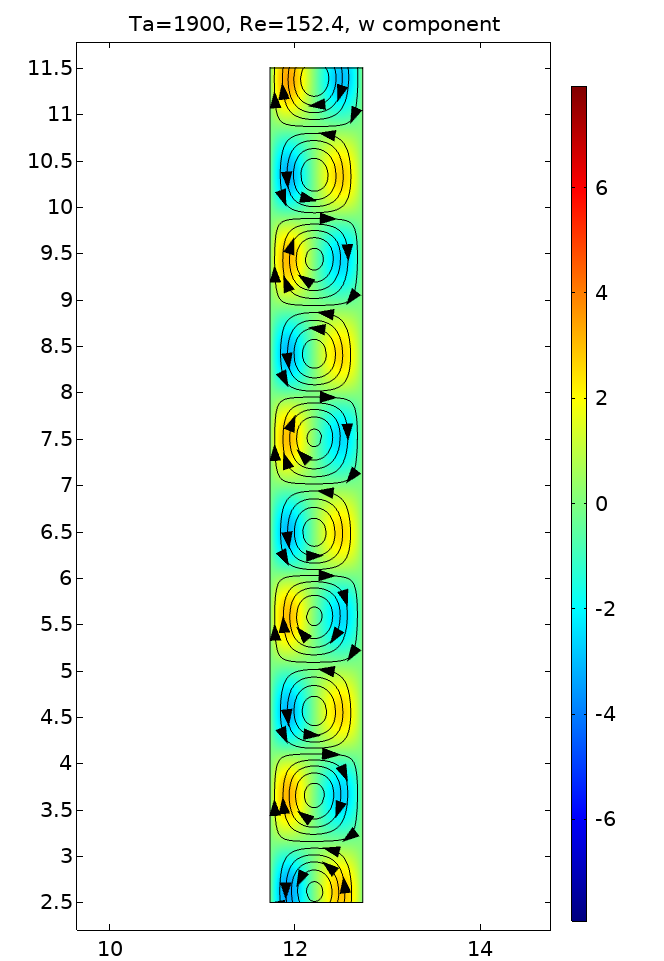 20
Confronto tra analisi numerica e sperimentale
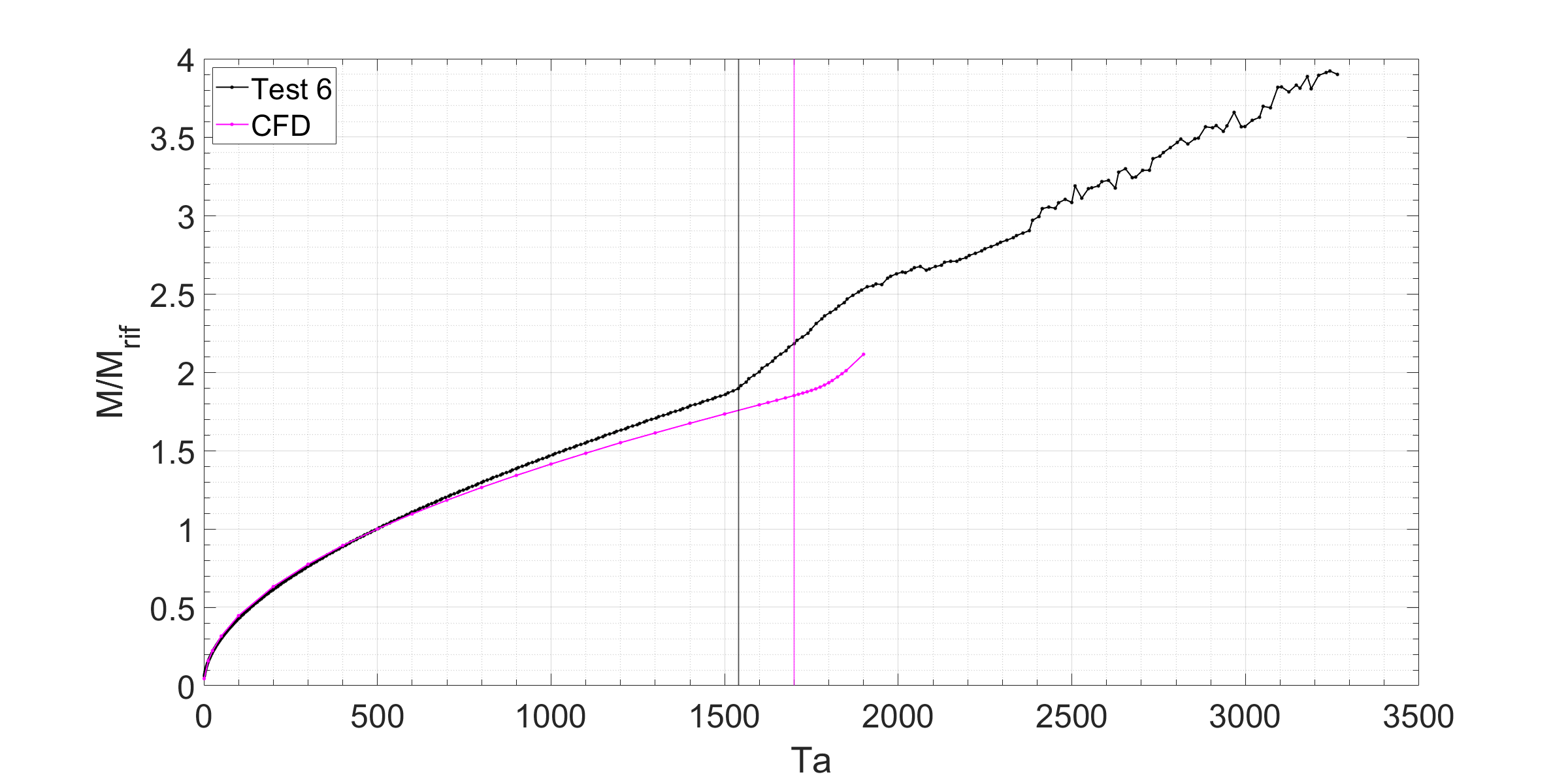 21
Conclusioni e possibili sviluppi futuri
Ottimo accordo dei risultati numerici e sperimentali per numeri di Taylor compresi tra 0 e 750.
Scostamento dopo Taylor 750 dato principalmente dal cono e perno di collegamento.
Taylor critico della simulazione (1700) molto prossimo al Taylor critico teorico (1695).
Eseguire analisi numerica eliminando le ipotesi di assialsimmetria e stazionarietà in modo da osservare instabilità successive alla prima.
Risolvere il problema numericamente in coordinate cartesiane (narrow gap approximation).
Estendere analisi sperimentale tramite la costruzione di un apparato che permetta di visualizzare le diverse instabilità tramite l’inseminazione del fluido.
Estendere analisi al caso in cui la superficie del cilindro interno è opportunamente microstrutturata ed eventualmente trattata con oli lubrificanti (SH e LIS).
22
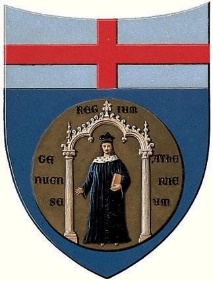 Grazie per l’attenzione
Università di Genova
Scuola Politecnica
Dipartimento di Ingegneria Meccanica, Energetica, Gestionale e dei Trasporti
Marzo 2024
[Speaker Notes: NOTA:
per cambiare l'immagine in questa diapositiva, selezionarla ed eliminarla. Quindi fare clic sull'icona Immagini nel segnaposto per inserire l'immagine desiderata.]